Entrenamiento en pruebas objetivas
Modelado de Fenómenos Físicos
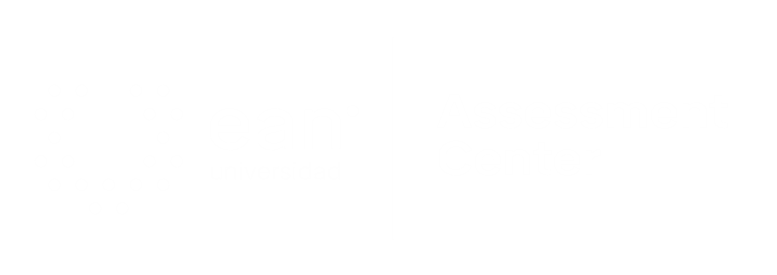 Apreciados docente y estudiantes
El siguiente entrenamiento está diseñado para que puedan familiarizarse con la estructura y funcionamiento de las pruebas objetivas. Con este documento ustedes tendrán la posibilidad de conocer en detalle los principales componentes de los ítems que conforman la prueba objetiva.

Este entrenamiento ha sido construido con información equivalente a la que se encuentra en las pruebas reales, por lo que se espera que los estudiantes obtengan herramientas esenciales para su apropiado desempeño en las pruebas.

¡Bienvenidos!
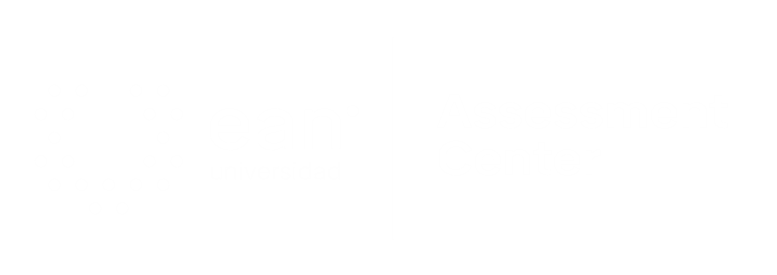 [Speaker Notes: #233 pocion 4]
Comencemos…
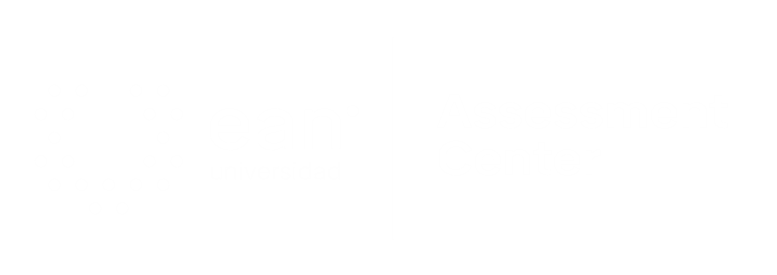 1. Caso o situación problémica
La empresa de energía de Bogotá, está realizando la instalación de las redes de suministro a unos sectores de la ciudad, en los cuales es complicado realizarlo llevando el cableado de forma subterránea, de manera que la forma más conveniente de hacerlo es utilizando cables aéreos y postes, entre muchos otros materiales más.  Las líneas de conducción pueden asociarse a cantidades vectoriales, de allí que su distribución en un área determinada se pueda relacionar mediante operaciones de suma de vectores.
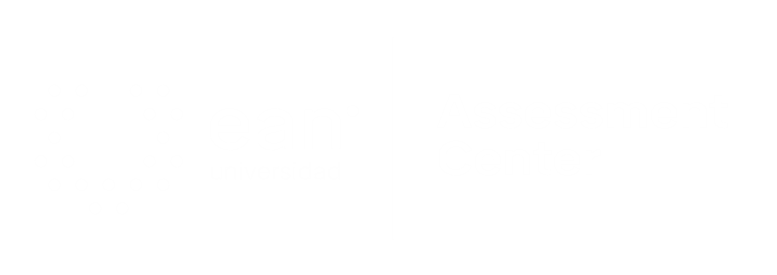 Enunciado
Si se posa un ave sobre los cables, ¿Cuál es la menor cantidad de vectores, no nulos, que pueden sumarse para que la suma entre ellos, suministre un vector nulo?
Opciones de respuesta
a. 2.
b. 3.
c. 4.
d. 5.
b
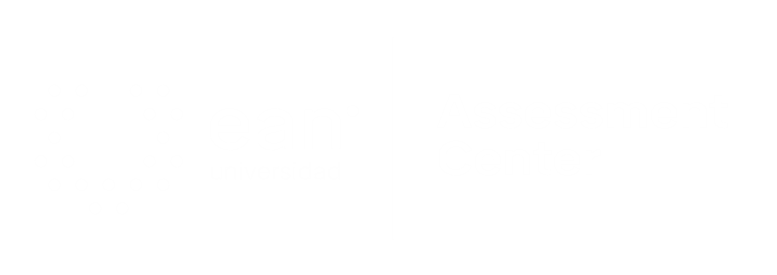 2. Caso o situación problémica
A nivel internacional, las industrias emplean sus sistemas de referencia de acuerdo a su conveniencia, para lo cual establecen patrones de medición, que no siempre son el aceptado por los entes de regulación y control, en países diferentes al de origen. Una situación particular se presenta en una industria que fabrica velocímetros para autos familiares, la cual tiene sus implementos calibrados en megámetros sobre minuto y se desea conocer la forma de elaborar la conversión de esta unidad de medida al sistema internacional de unidades, en el cual la velocidad se expresa en metros sobre segundo.

V = X / t   Donde V= Velocidad , X= Distancia , t= tiempo.
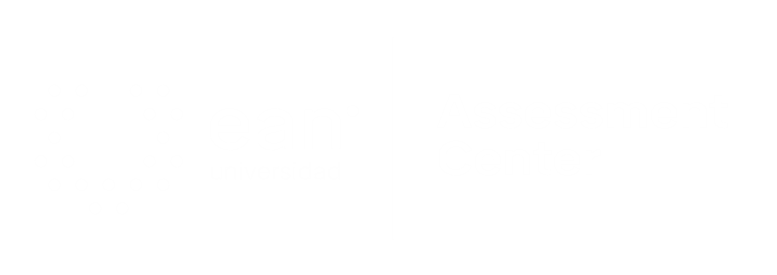 Enunciado
Para realizar la conversión de una cantidad expresada en megámetros sobre minuto a metros sobre segundo. Usted debe:
Opciones de respuesta
a. Multiplicar por 1000000 y dividir entre 60.
b. Multiplicar por 1000000 y dividir entre 3600.
c. Multiplicar por 60 y dividir entre 1000000.
d. Multiplicar por 3600 y dividir entre 1000000.
a
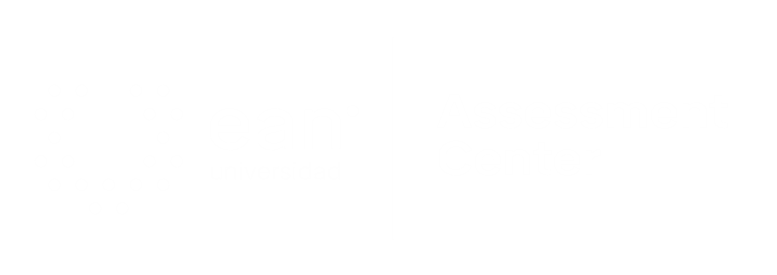 3. Caso o situación problémica
El alcalde la de la ciudad de Bogotá desea solucionar el problema de movilización de los vehículos en horas pico, para tal efecto pretende reprogramar los semáforos asegurando que todos los vehículos se muevan con velocidad constante. 

V=Dx/Dt  V: Velocidad Dt: Intervalo de tiempo, Dx: desplazamiento en una dimensión.
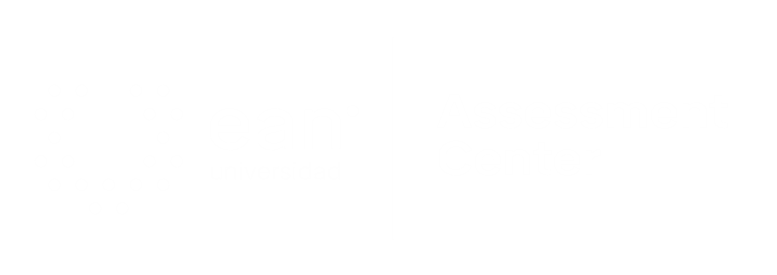 Enunciado
Si la nueva velocidad de los vehículos en horas pico se proyecta a la mitad de la velocidad registrada en las horas valle, La distancia recorrida en las horas pico, comparada con la de las horas valle será:
Opciones de respuesta
a. La mitad.
b. El doble.
c. La misma.
d. El triple.
a
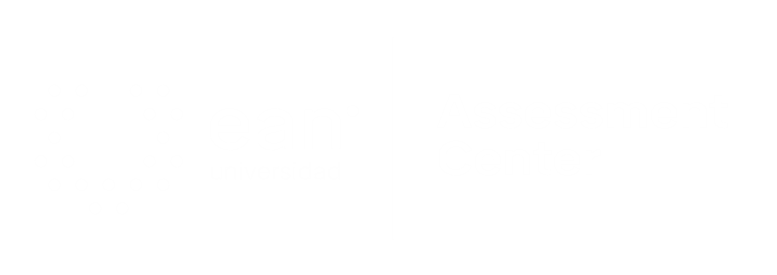 4. Caso o situación problémica
Una persona se ha quedado sin llaves, encerrada en el segundo piso de un apartamento. Desde el primer piso, un compañero pretende ayudarlo, lanzándole un manojo de llaves.

Dr=VoDt+aDt²/2 Siendo Vo=Velocidad Inicial;  Vf=Velocidad final Vf = Vo + a Dt.
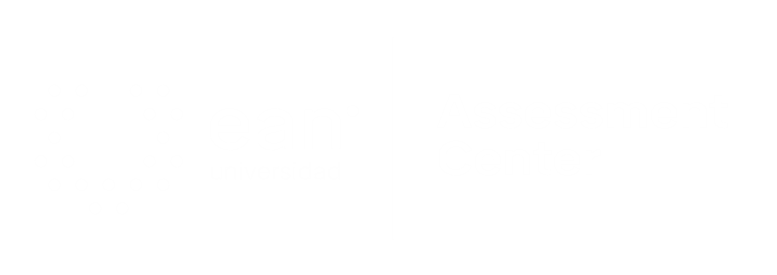 Enunciado
Si un conjunto de llaves son lanzadas verticalmente hacia arriba con una rapidez Vo. ¿Cuál es la aceleración y  la velocidad de movimiento de las llaves cuando éstas llegan a su máxima altura? Desprecie los efectos de fricción del aire sobre las llaves y asuma la gravedad como g.
Opciones de respuesta
a.  0 ; 0.
b.  0 ; gt.
c.  g ; 0.
d.  -g ; 0.
d
5. Caso o situación problémica
5. La señorita Colombia es fanática de las carreras de carros en el autódromo luego de mucho tiempo de análisis, encontró que el movimiento de los autos en cualquier momento de su competición se puede describir por medio de un modelo matemático, de tal forma que para cualquier instante de tiempo, su desplazamiento  Dx = Vo Dt + a Dt²/2.
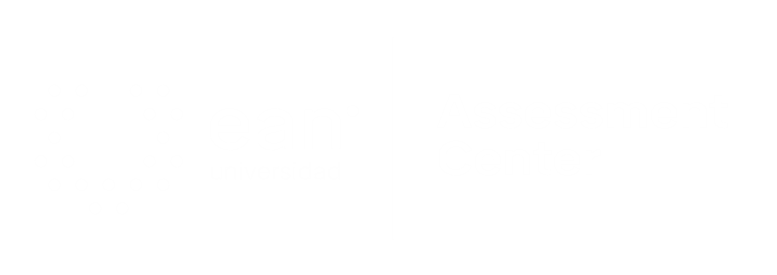 Enunciado
Si su auto parte del reposo y recorre 250 metros en un tiempo de 10 segundos. ¿Cuál es la magnitud de la aceleración del cuerpo en cualquier instante de tiempo?
Opciones de respuesta
a. -25.
b. 25.
c. 5.
d. 2,5.
c
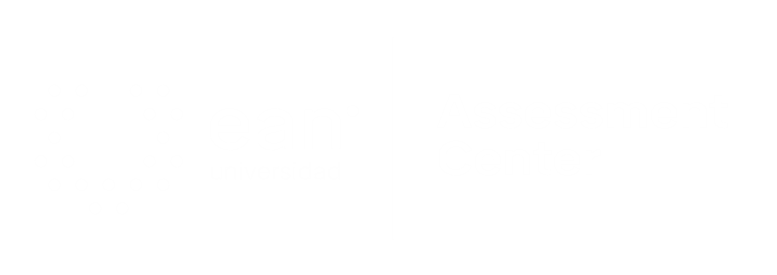 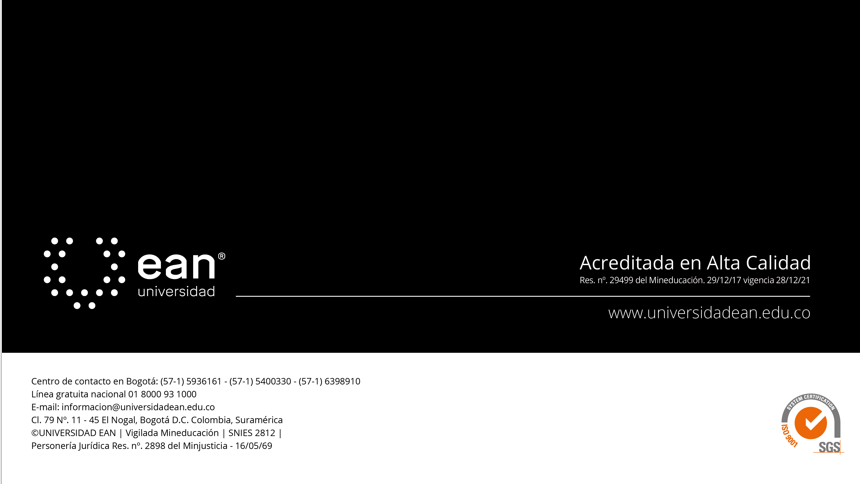